Computer and NetworkOrientation
Kathy Myers, Director of IT
Evan Lavelle, Bioinformatics Analyst
Ethan Price, Project Assistant
Brought to you by:
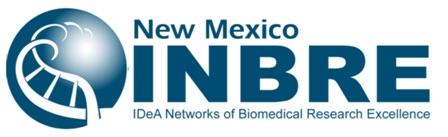 Ethan Price – NCGR Project Assistant
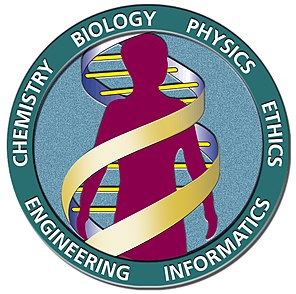 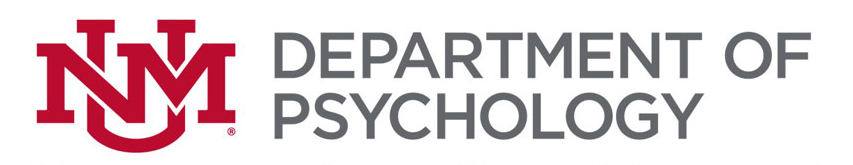 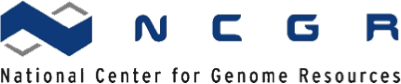 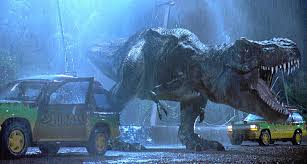 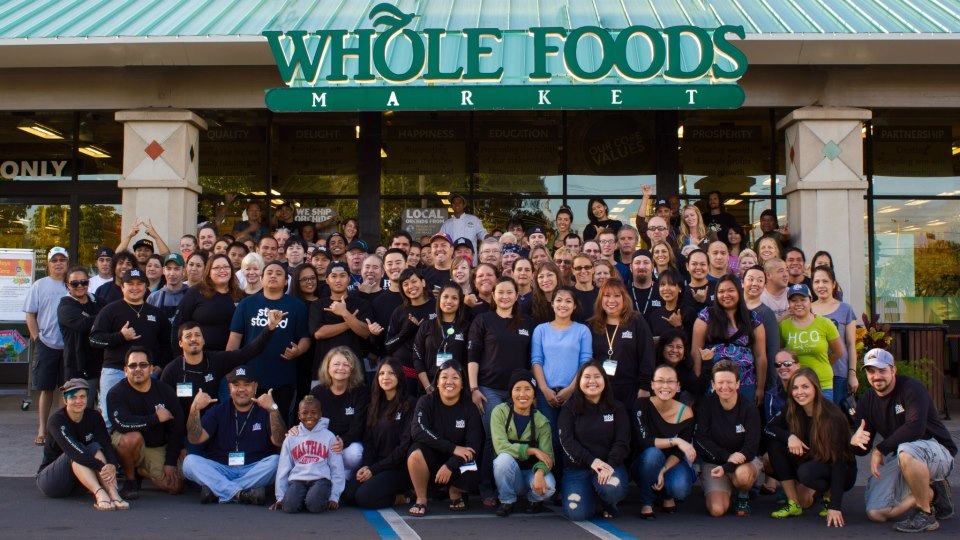 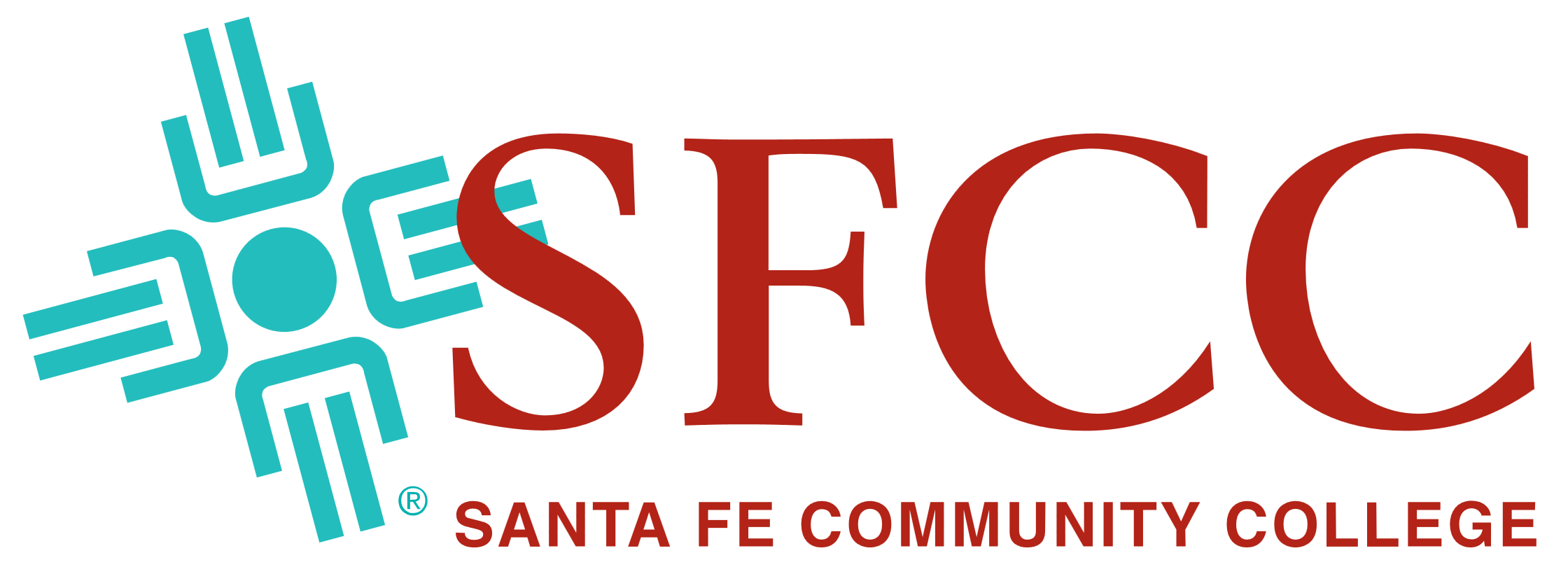 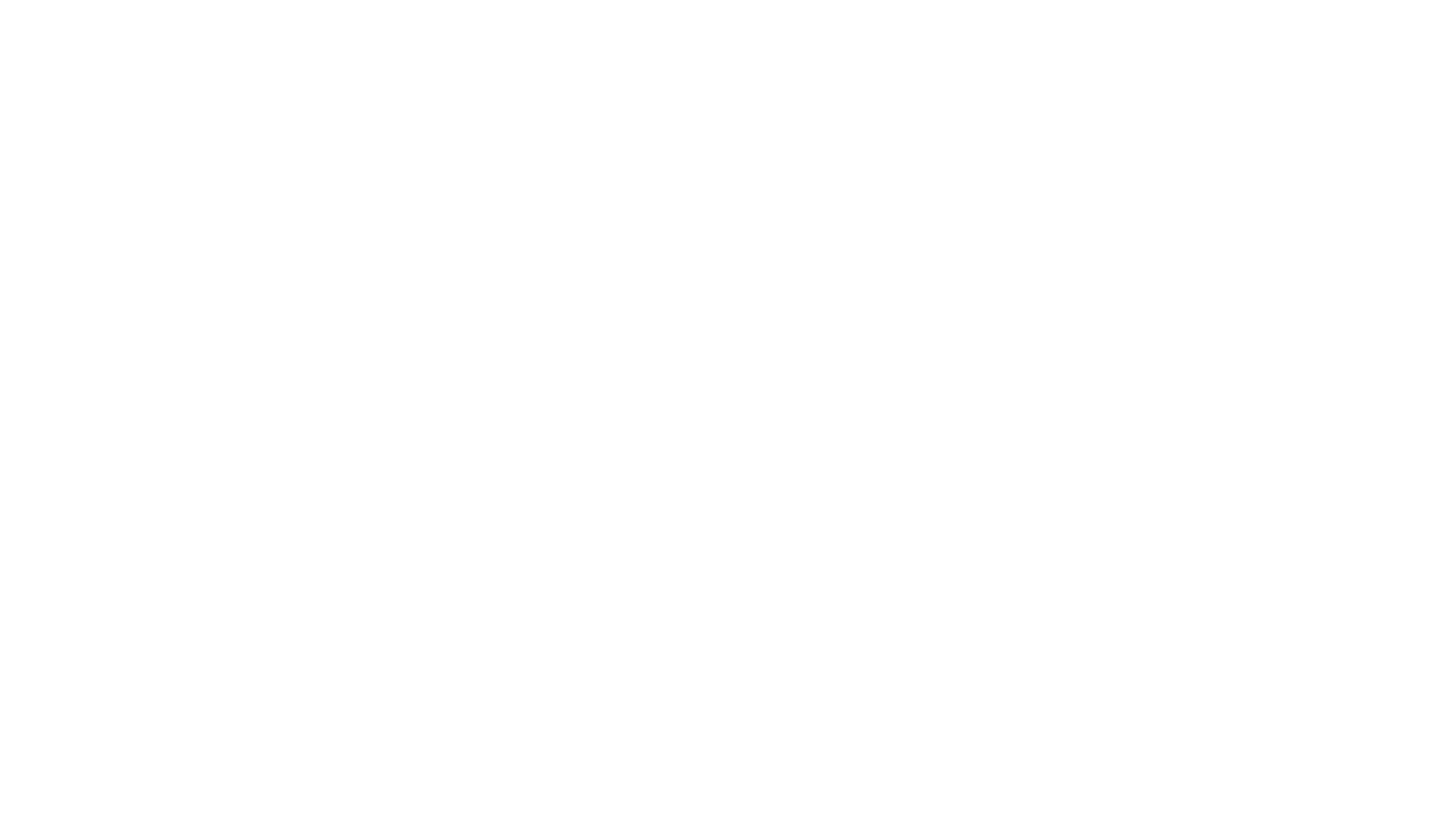 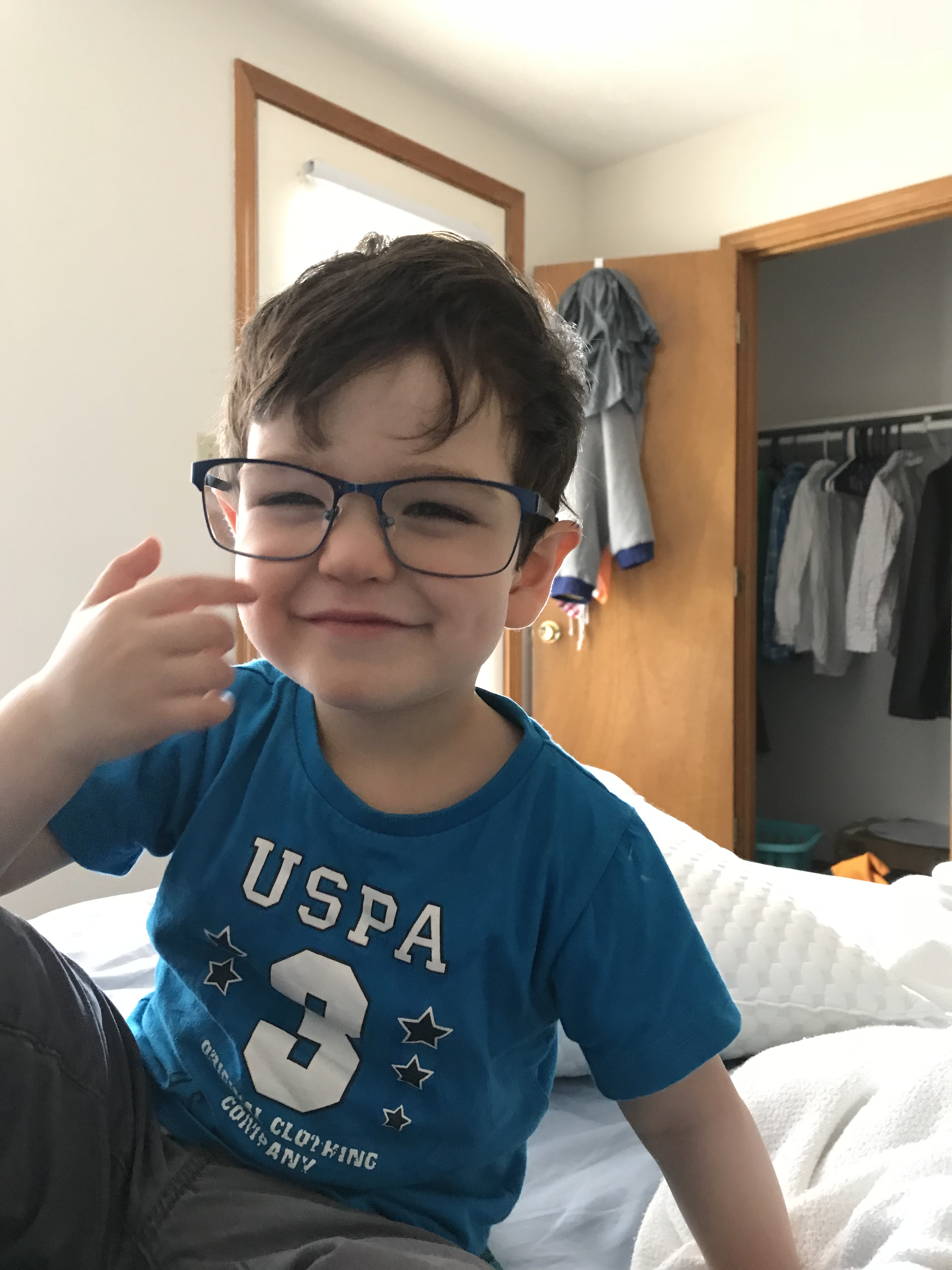 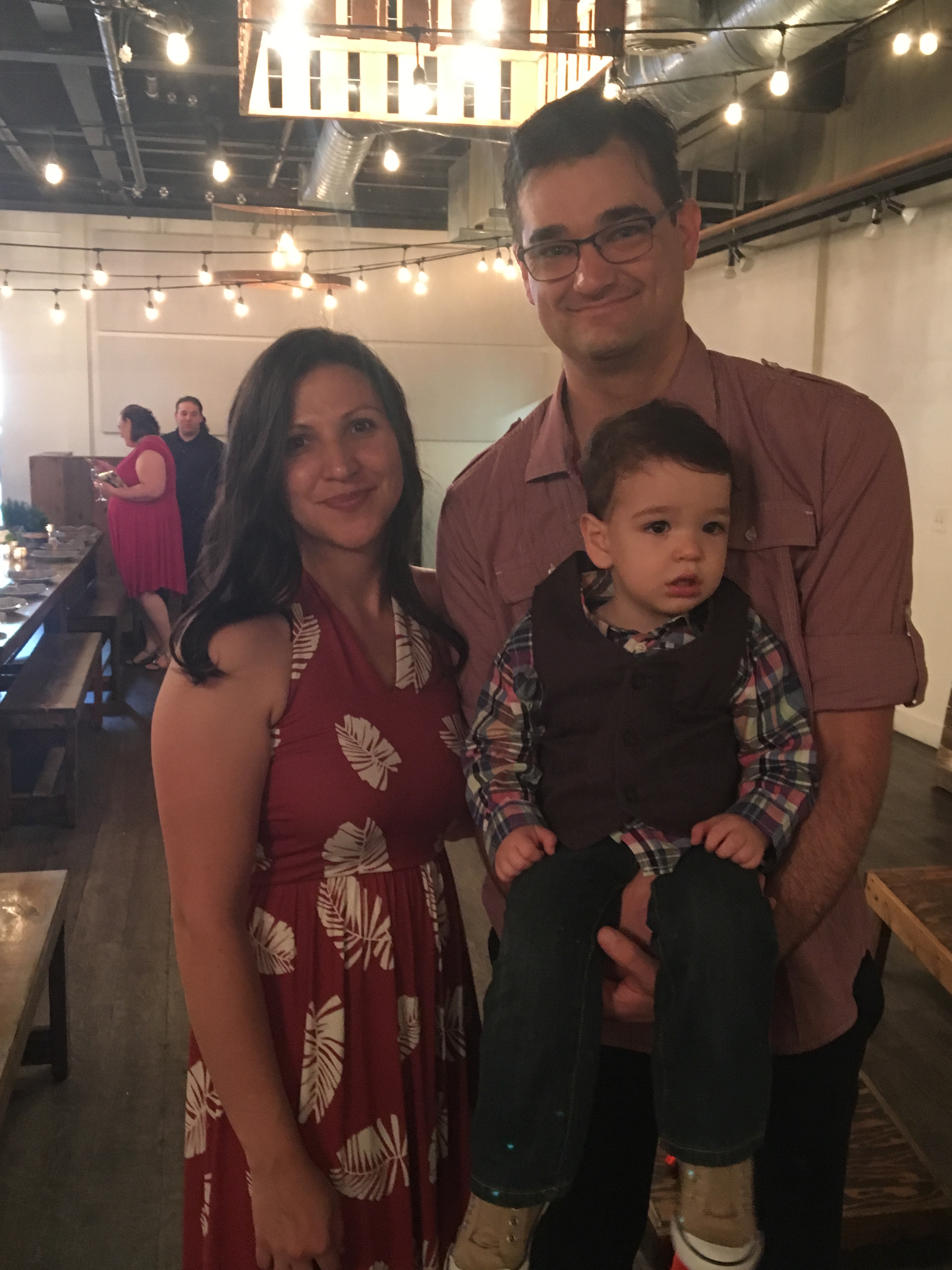 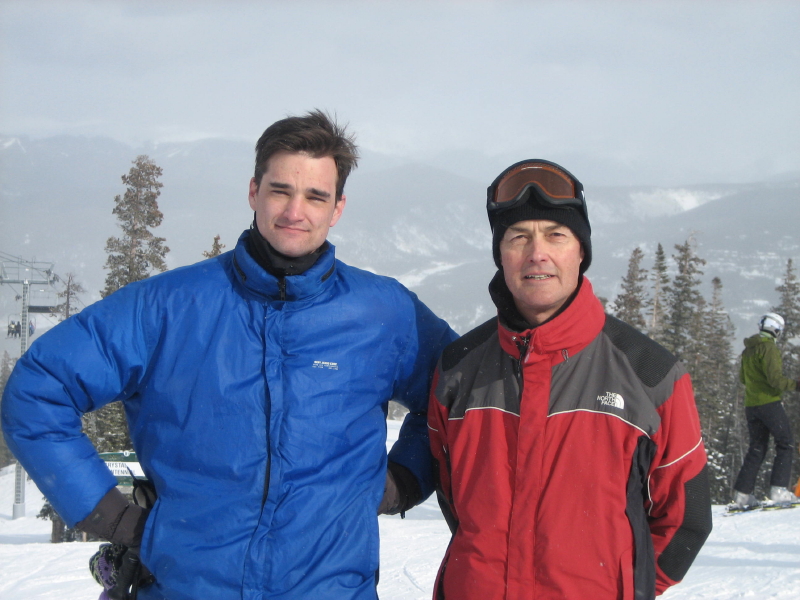 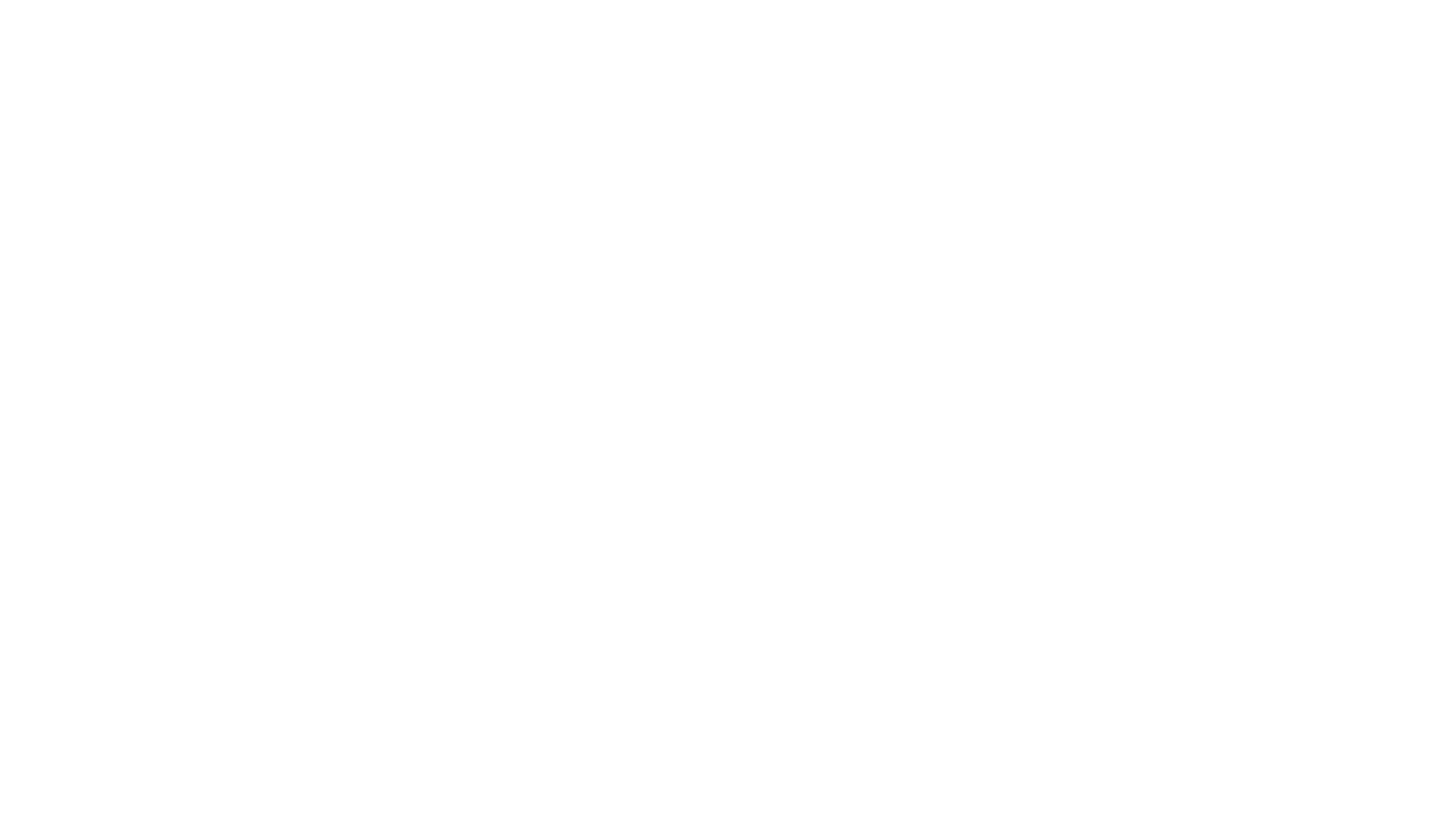 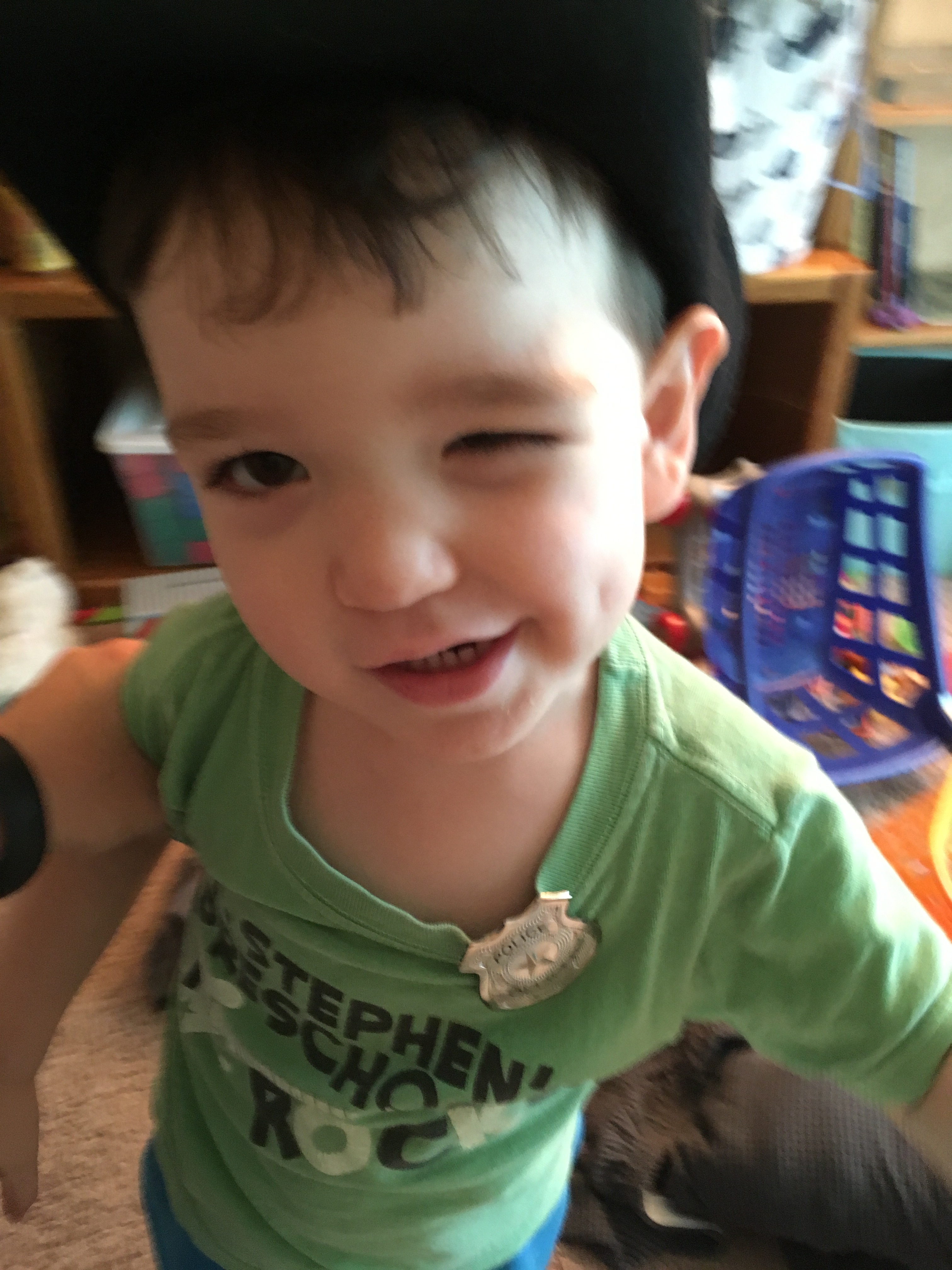 Overview
DON’T PANIC!
Computer terms ahead
Sounds like a foreign language
By the end of the week, you will understand
What we should accomplish
Ensure everyone:
Has a working personal computer and access to the resources provided
Has required and suggested software
Understands “shell” and “operating system”
Terminal access (MobaX for Windows. Mac users have a built in terminal.)
Can login to the Linux analysis server logrus housed at NCGR
Why are we doing this?
Scientific computers are SUPER FAST and needed for big data
CPU(s):          	88
MemTotal:       	528074992 kB
They also only do what they are told
They are accessed using a terminal interface
What’s a shell? What’s an operating system (O/S)?
terminal
You are the Master!
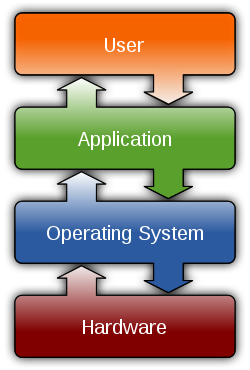 Command Line Interface  (CLI)
bash (Bourne Again Shell)
Manages computer hardware, software resources, and provides common services to software programs
Linux O/S
logrus analysis server
Hardware: Central processing unit (CPU) disk, RAM, graphic card, sound card, motherboard, etc.
fds – 08/01/20
What is logrus?
logrus is the name of an NCGR compute analysis server that uses Linux as an operating system

Running bioinformatics programs on a desktop machine is oftentimes infeasible (not enough CPUs, disk, RAM)

Logging into logrus through a “terminal” enables us to leverage its vast compute power for large datasets
Terminal(needed to connect to the analysis server logrus from your laptop)
Windows: MobaX
Macintosh: built-in terminal
Linux: Xterm & others are built in
[Speaker Notes: (trouble?)]
Windows users:  Connect using MobaX terminal
Click on “New session”
Remote host  gateway.training.ncgr.org
Select “Specify username” checkbox
Enter your username
Port  44111
Click on “OK” 
Do not save your password
You should now see a terminal connection
MobaX Terminal
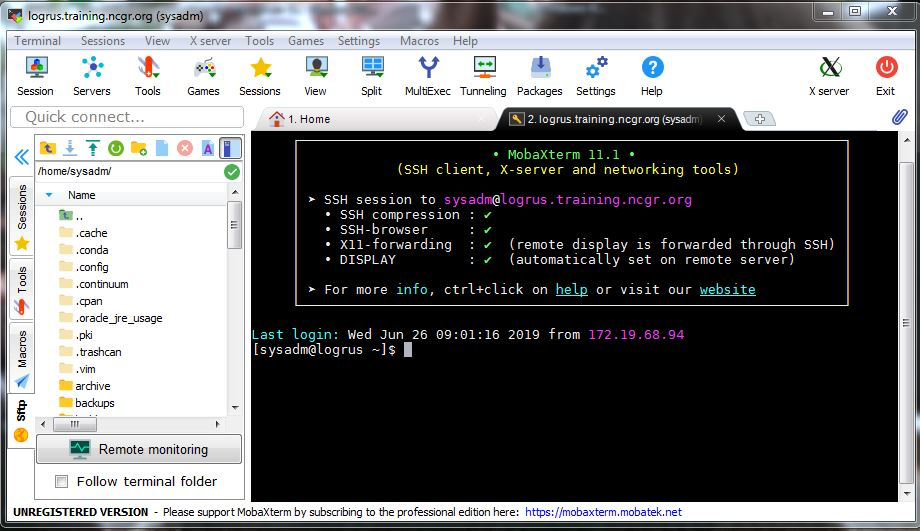 Pasting into MobaX
A user cannot paste into the MobaX terminal by use of CTRL + v
Right clicking and selecting “paste” will open a dialogue box to confirm the text to be pasted
If you want to paste upon simply right-clicking, select the terminal tab in settings  configuration, then check ”paste using right-click” in the terminal features box
Logging into logrus remotely(e.g. from home)
Indicate port number 44111 which firewall allows 	

Windows (using MobaX)
Host Name = gateway.training.ncgr.org
Port = 44111

Mac	
$ ssh –p 44111 <username>@gateway.training.ncgr.org
Signing in to logrus
Login: First letter of first name & up to seven letters of last name
password: Jf2i0aL#we
	Ex: John Jayden is jjayden
	Ex: Ashley Smitherson is asmither
Mac and Linux users use SSH (Secure Shell) to login to  logrus
$ ssh <username>@logrus.training.ncgr.org
Will then ask you for your Password: Jf2i0aL#we
Result:
[<username>@logrus ~]$
Change your password!
While logged into logrus
Pick a strong password
Ten characters or more
Mixed Case, digits, punctuation
Change your password
<you> $ passwd
Q / A